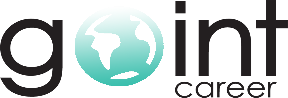 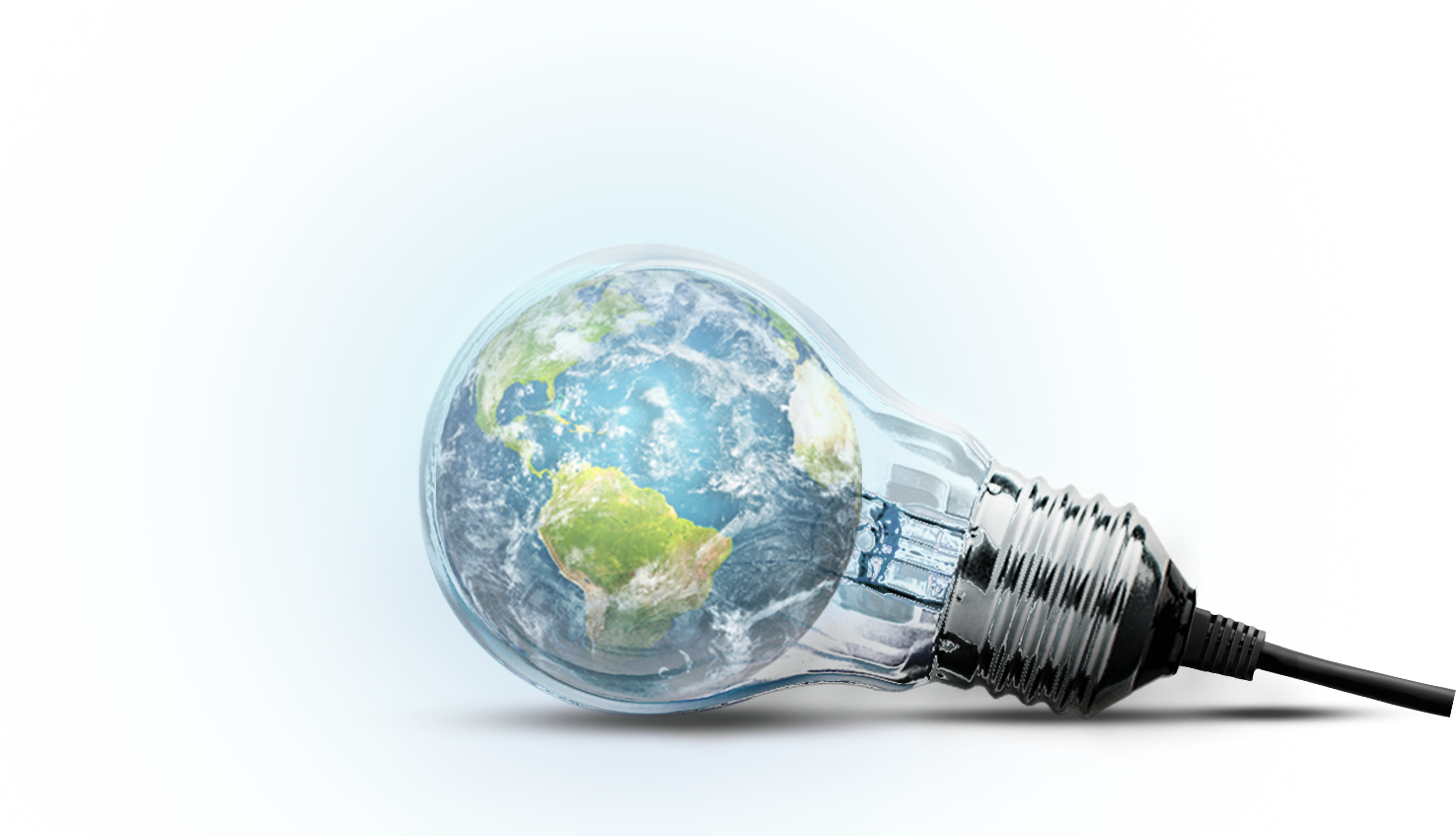 Goint Career Overseas Consultancy
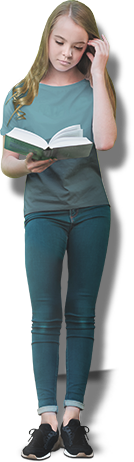 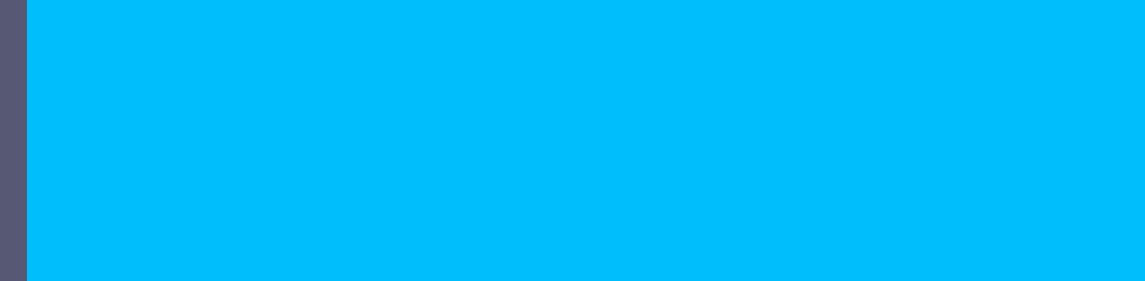 Who Are We?
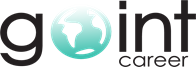 Get a modern PowerPoint  Presentation that is beautifully designed.  Easy to change colors, photos and Text. You can simply impress your audience and add a unique zing and appeal to your Presentations.
We are overseas education consultancy which provides professional education consulting service and offers students the opportunities to study bachelor’s degree, master’s degree and PHD’s degree in Turkey and many more. Our support for you does not end when you are accepted to the university you want to study, we continue to be with you even during your education with our consultancy service.
D
D
D
D
D
Our Mission And Vision
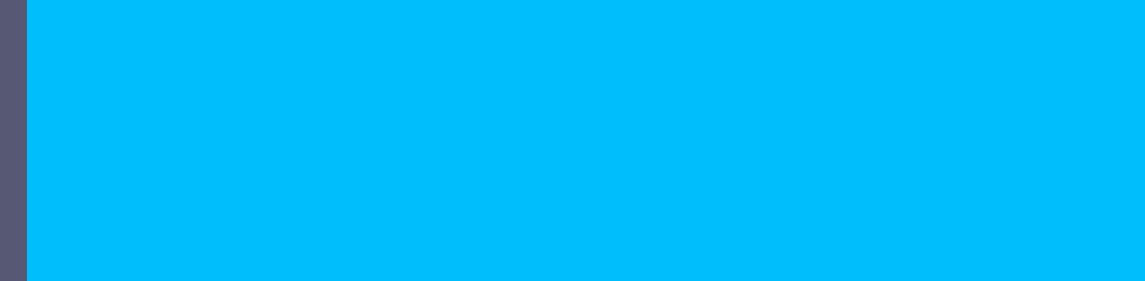 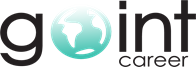 Our Mission
.
We provide foreign education within the scope of language courses, universities, master's, internship-certificate programs, preparation for TELC-TOEFL exams and various projects. In addition to these; We help with issues such as visa, consultancy, accommodation, university application, conditional admission and transportation. We provide solution-oriented consultancy services in accordance with the correct and ethical values ​​with our reliable staff.
Our Vision
As go-int-career study abroad consultancy, we aim to provide international education consultancy to thousands of students from all over the world. We aim to provide the student with a language course education opportunity with quality service. We are always by your side with a safe education life and quality development with our solid foundation and our values ​​that we hold above all else.
.
Frequently Asked Questions
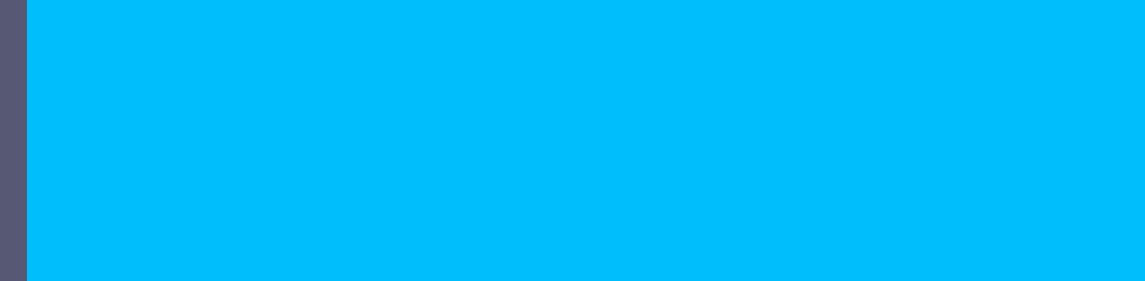 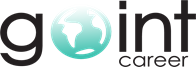 Will I be able to get a certificate proving my foreign language level at the end of the course?
Can I find the program that fits my budget?
We will offer you a wide range of schools. With the help of our counselors, you will definitely find a school or program that suits your budget and personal preferences.
Why is it important to get a consultancy service?
When you complete your language education, you will be given a certificate showing the language school you have studied and the level you have completed by your language school.
How can I deal with the problems I have experienced during my study abroad?
We provide you with information and help you find the right program and school for you, in your correspondence with the school during registration, passport, visa, accommodation, cheap flight tickets, and at all stages before and after leaving abroad. This allows you to make the most of both your money and time.
Go-Int-career overseas education consultants continue to provide consultancy services to their students throughout the entire process. You can contact us 24/7 via our mobile phone, e-mail and social media addresses. Our consultants will ensure that your problem is resolved as soon as possible.
Why Study In Turkey?
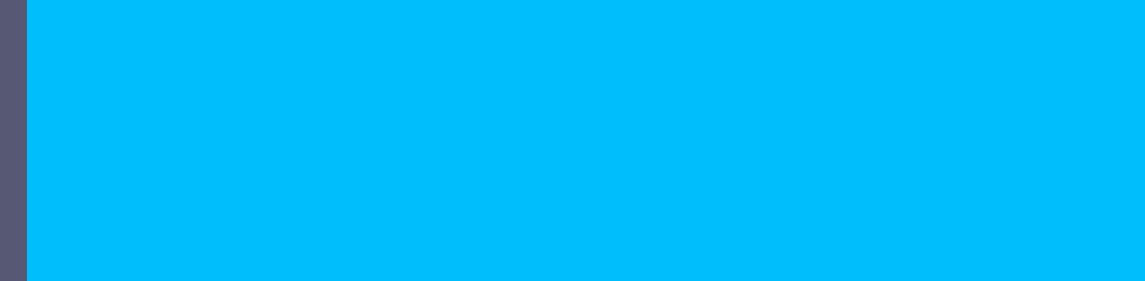 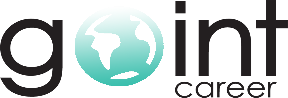 The Cost Of living In Turkey Is Cheap
High Quality Education
Universities in Turkey, you can increase your education level and career goals, due to academicians who are experts in their field and especially English-based courses. The students can select the department that they are interested in .
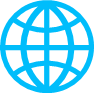 Student Focused Modern and Equipped Campuses
Student Friendly
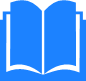 With at least one university in every city, Turkey is exactly a student-friendly country. Social clubs, sports teams and cultural events at every university bring together students and make distant geographies close. When you arrive in Turkey you will understand that the most active points of the city are the places where students socialize.
Turkey, which experiences four seasons, has a reputation for its natural beauties all over the world. You can enjoy swimming and water sports in the seas that surround Turkey, you can ski in many cities in the mountains, you can enjoy rafting in the rivers, and experience many extreme sports. You will feel as in the heaven in Turkey where countless beauties which shall only fascinate you with their landscape!
Cities And Beautiful Landscapes
Life in Turkey is more affordable than most countries. You can meet your needs, such as accommodation, food and drink, and entertainment at affordable prices. You can stay at the dormitories within or near the University campuses or rent a house for a reasonable lease. In addition, whichever transportation you choose as a student.
Very Multicultural Population
Turkey, which has hosted many deep-rooted civilizations in its territory for thousands of years, is almost a mosaic of cultures! In this country where countless civilizations have been hosted, everyone is tolerant and respectful to each other. Turkey, where you can find a piece of your roots and perhaps can meet people who speak your language is ideal for students with its safe and peaceful environment.
No matter which one of the 206 universities you go, you will experience a modern and convenient campus life, equipped with the latest technology.
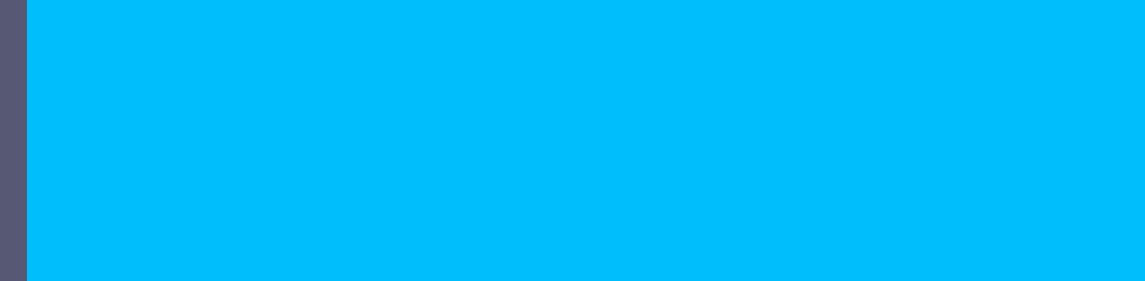 TOMER
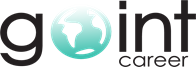 Get a modern PowerPoint  Presentation that is beautifully designed.  Easy to change colors, photos and Text. You can simply impress your audience and add a unique zing and appeal to your Presentations.
TOMER is unıversıty preparatory education in Turkey for Turkish language. All international student who does not speak Turkish should get this education. For 100% English departments, it is sufficient to attend a 4 level course (A1,A2,B1,B2). Students whose department is Turkish or whose 30% is English should take a 5-level course (A1,A2,B1,B2,C1). Every level lasts approximately 2 months. Classes are reopened all year, meaning it is possible to find classes in the classroom at any time of the year. Students choose the course hours themselves. Students start their own departments after completing their Turkish prep school training for about 1 year.
D
D
D
D
D
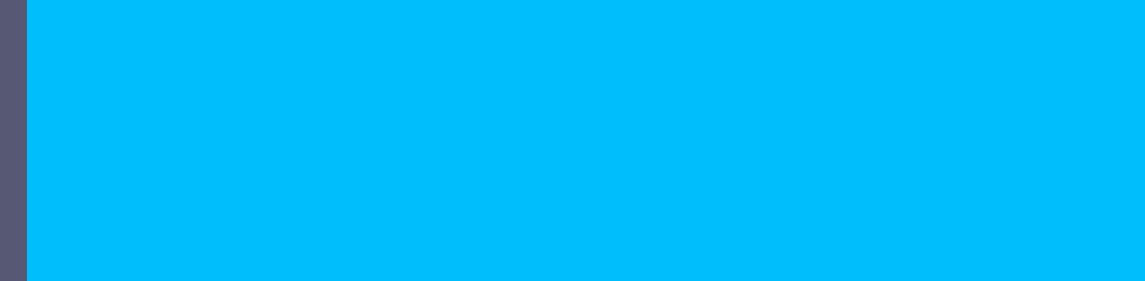 University Departments
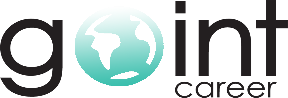 BUSINESS
ADMINISTRATION
MEDICINE
NURSING
DENTISTRY
Business department; It is a department that equips its students with management, entrepreneurship and management skills that are needed by the public and private sectors at national and international levels and are appropriate for the needs of the age.
The aim of the department is to apply permanent or temporary solutions to diseases by using medical science in order to solve the health problems of patients and restore their health.
The aim of the Nursing Department is to train nurses who will meet all kinds of nursing needs of healthy, sick or disabled individuals within, or outside the health institutions, taking into account the basic health problems of the society.
The Dentistry program trains dentists to work on the protection of the oral cavity and dental health, the treatment of teeth and gum diseases, dental and jaw surgeries and intra-oral prosthesis.
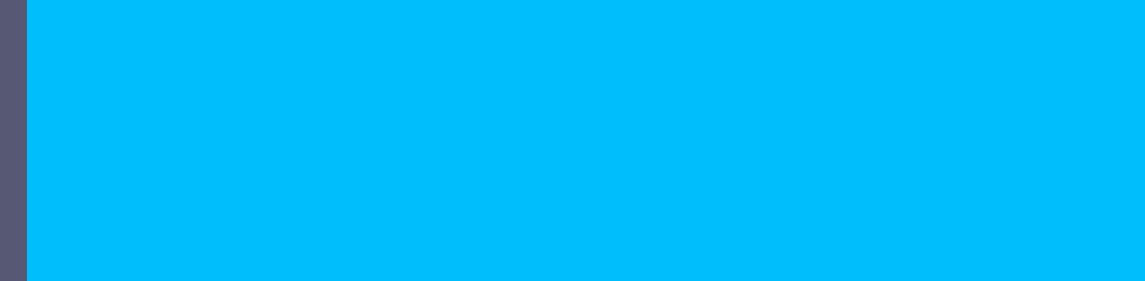 University Departments
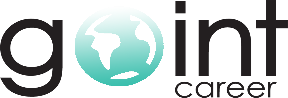 FIRST AND IMMEDIATE AID
MEDICAL DOCUMENTATION AND SECRETARIAL
MEDICAL LABORATORY 
TECHNIQUES
MEDICAL PROMOTION AND MARKETING
Medical promotion and marketing professionals are involved in the healthcare market. Professionals trained in this field apply analytical thinking and modern sales methods, select and use modern techniques and tools required for sales methods, and demonstrate the ability to use information technologies effectively.
Paramedic, also known as Emergency Medicine Technician, is the title given to the occupational group that carries out the sick or injured in medical emergencies.
The aim of the Medical Laboratory Techniques Program, which has become one of the most curious departments, is to train personnel to perform chemical analyzes in clinical biochemistry, microbiology, pathology, molecular biology and genetics laboratories.
Medical documentation and secretariat generally perform patient admissions, patient records, and documents. Employees in this field stop at the consultation and guide the patient, fill in, and assist the patient if some documents are required for the patient to be operated.
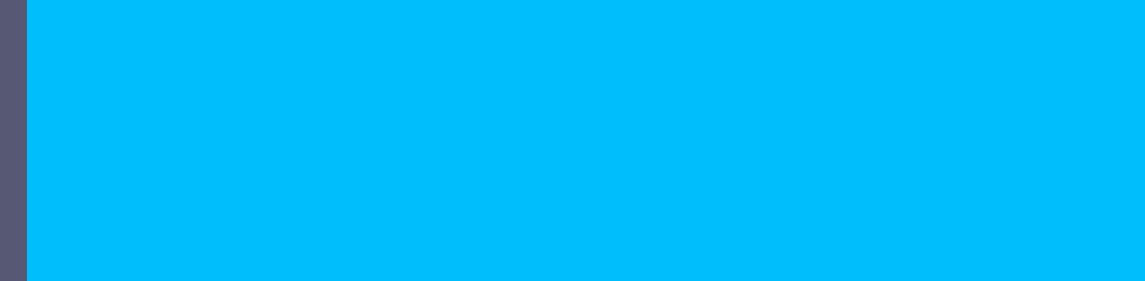 University Departments
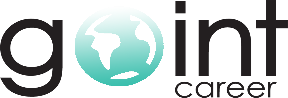 HEALTH INSTITUTIONS MANAGEMENT
ORAL AND DENTAL HEALTH
PHYSIOTHERAPY
ELDERLY CARE
The aim of this program is to train intermediate professional staff who care and rehabilitate all elderly individuals who need care or not and contribute to improving their quality of life.
The aim of the department is to train health technicians who provide physical therapy practices in order to help the treatment of individuals with congenital or subsequent physical disabilities and to increase the quality of life.
The aim of the Department of Oral and Dental Health is expected to contribute to the sector by training people who will fulfill the task of preparing the products given next to the dentist they will work with.
Health Institutions Management is a health discipline that aims to train professionals who are suitable for the needs of the health sector, adhering to the basic principles and values ​​of the sector, knowing about management procedures and practices, and competent in relations and relations.
University Departments
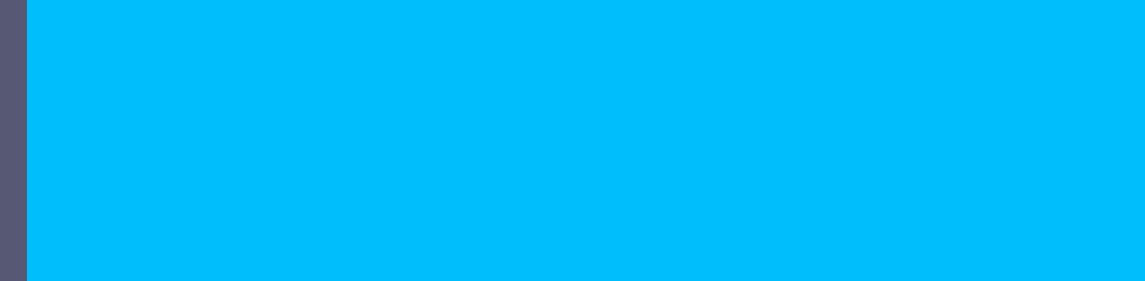 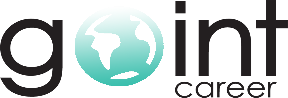 CHILD DEVELOPMENT
MECHANICAL ENGINEERING
AUTOMOTIVE ENGINEERING
RAIL SYSTEMS ENGINEERING
The aim of the program; To evaluate the mental, linguistic, social, emotional, developmental and self-care skills of children between the ages of 0-18 who are in normal development, in need of protection and under risk, and provide services.
The Mechanical Engineering Department is the oldest and the most extensive branch of engineering that conducts education and research on the design, development, production planning and maintenance of all kinds of mechanical systems and energy conversion systems.
The aim of the Rail Systems Engineering Program is to meet the need for engineers who have sufficient knowledge and skills about rail systems technologies in our country; To prepare students for a successful engineering career by gaining the ability to apply their knowledge of mathematics, science and engineering to problems in this field.
In the Automotive Engineering Program, students will receive training with emphasis on application and design. The undergraduate courses of the program are the same as the Mechanical Engineering basic courses, and the students will gain proficiency in the automotive field by taking additional courses in the automotive branch.
University Departments
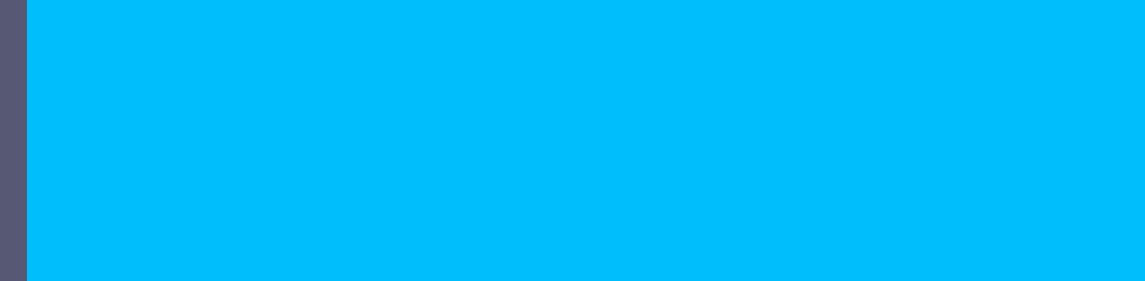 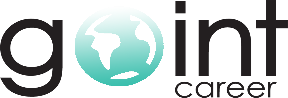 METALLURGY AND MATERIAL ENGINEERING
ELECTRICAL ELECTRONICS ENGINEERING
COMPUTER ENGINEERING
INDUSTRIAL ENGINEERING
The industrial engineering department is the branch of engineering that enables the design, operation and management of systems consisting of limited resources such as machinery, labor, raw materials, information, energy, environment and money, and improving the productivity and competitiveness of these systems.
Computer engineering is a discipline that integrates engineering, mathematics, and computer science fields to develop hardware and software products together. It is the subject area of analyzing, designing, realizing and maintaining systems that include computers, software and hardware components.
The Electrical and Electronics Engineering Department is a department where people who will use nonlinear and active electrical elements to design electronic circuits and systems and perform their assigned tasks in the most appropriate way to engineering science.
Metallurgical and Materials Engineering continues to develop as a multidisciplinary science and technology branch that has spread to the fields of machinery, chemistry, construction, aviation, electric-electronics, environment and medicine.
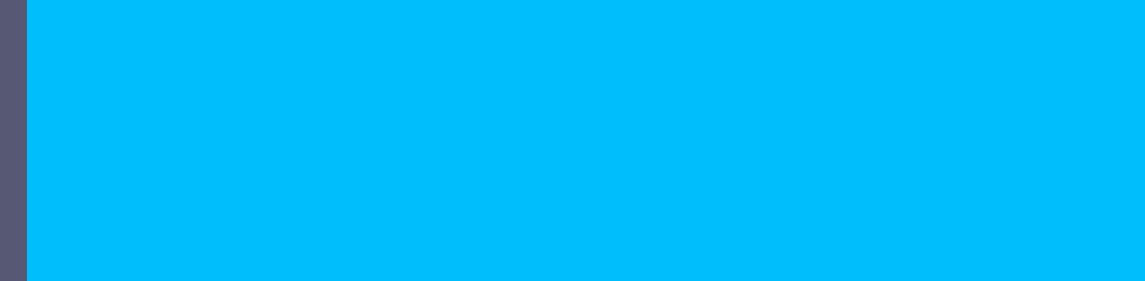 University Departments
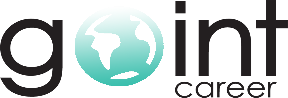 MECHATRONIC ENGINEERING
CIVIL ENGINEERING
CHEMICAL ENGINEERING
TRANSPORTATION ENGINEERING
Transportation Engineering is a multidisciplinary engineering department that also deals with many engineering fields that perform various studies for any transportation vehicle to provide safe, fast, comfortable, convenient, economical travel.
The purpose of the Civil Engineering Department in education; To raise graduates who are equipped with basic theoretical knowledge, have developed the skills of self-learning, can observe, question, think analytically, produce creative solutions and make decisions, adopt ethical values, have advanced communication skills, and will stand out with their leadership skills in the teams and projects they participate.
Mechatronics is not a standalone discipline; it is the application of mechanical and electrical phenomena in modern engineering processes within a discipline. Mechatronics aims to strike the best balance between mechanical structure and control in the design of systems, devices and products.
Chemical engineering is an engineering branch that solves important environmental problems using chemistry, mathematics, physics, and economics. Chemical engineering has a structure that requires interdisciplinary study and is a unique branch of engineering for those interested in mathematics, chemistry and physical sciences.
University Departments
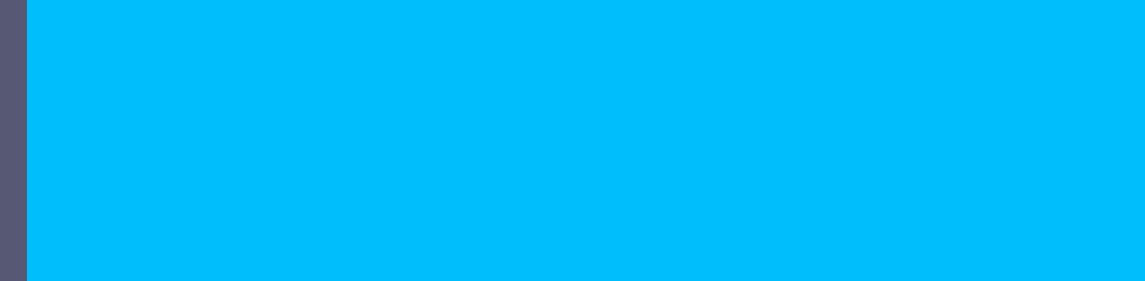 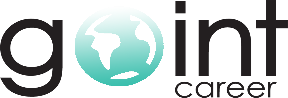 ARCHITECTURE
ENVIRONMENTAL ENGINEERING
MEDICAL ENGINEERING
BIOMEDICAL ENGINEERING
Architecture is a discipline known as grand building design and engineering art. The Department of Architecture aims to train individuals who will work to create healthy structures that appeal to the eye by using science and art in a balanced way.
Environmental Engineering is a branch of engineering that puts basic scientific concepts into practice to protect people from the negative effects of the environment, and to improve environmental conditions for human health and well-being, on a local and global scale.
Medical Engineering; materials, tools, devices, artificial organs, systems and technologies used in health services; It is concerned with its research, development, design, production and operation. They play an important role in the development of new techniques and devices to be used in the diagnosis and treatment of diseases.
Biomedical Engineering can be defined as the development of new techniques and methods for diagnosis and treatment, supporting and replacing defective body parts using engineering techniques and knowledge.
Study Abroad
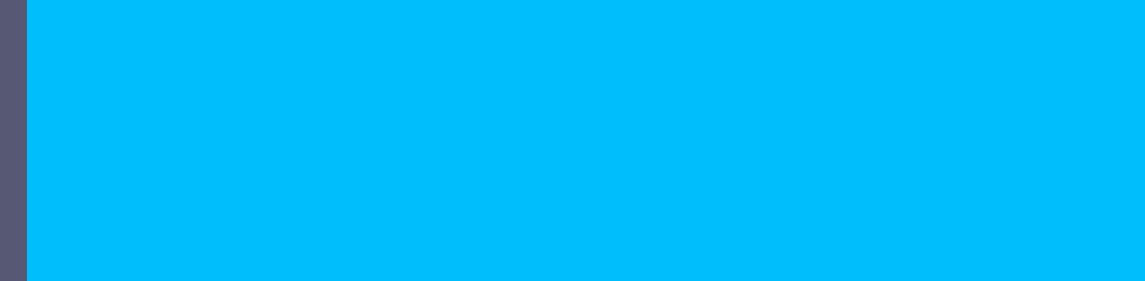 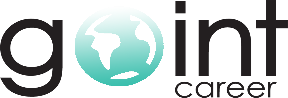 1
2
You Improves Foreign Language Skills
You Have a Good Background
You Can Travel The World
You Know More About Everything
You Make New Friendships
In addition to the diploma you will have after graduation, a CV that you can attract the attention of employers can increase your opportunity to work in international companies.
When it comes to the benefits of studying abroad for students, the first option that comes to mind and fascinates us is to take an adventure by visiting a new geography, country and city.
The best part of the idea of studying abroad is that your foreign language skills will improve. A university that provides high-quality education in a different country especially improves your English, which is now considered a global language.
Studying abroad makes students knowledgeable in a wide variety of subjects and contributes to the development of their general culture.
The best way to deal with the challenges of studying abroad is to make new friends. At the school where you will study, you will meet students from different countries as well as students from the local country
3
4
5
Study Abroad
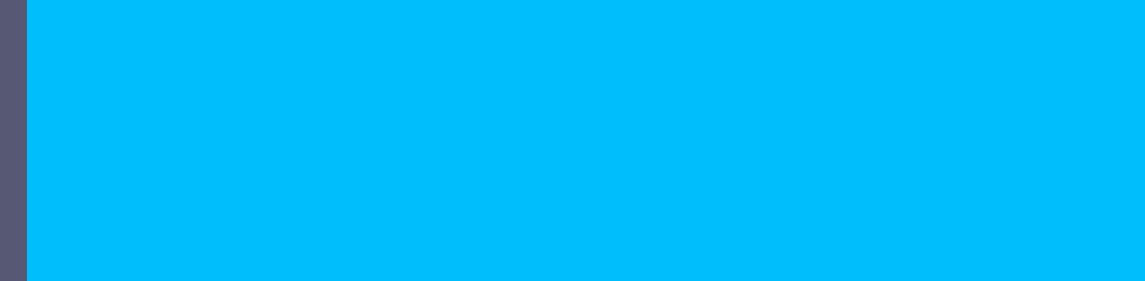 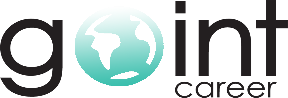 6
7
You Have High Quality Education Opportunity
You Increases Self Confidence
You Know New Cultures
You Look At The World From A Different Perspective
You Discover Different Things
You can explore many historical places, very different tastes, restaurants, unseen mountain and lake views with natural beauties, and cheap shopping places by visiting the country or city where you are planning to study.
Although going abroad is a great opportunity, it also has some difficulties. All of these have many advantages and benefits. You improve when dealing with challenges, learn how to behave alone, and all this improves your confidence.
Each country or nation you will visit has different cultural characteristics and you will enrich your experience abroad by adapting to this in the globalizing world. Because this is not a situation that can be obtained by reading from books or getting education in your country.
Educational institutions abroad; It attracts attention with its modern laboratories and research centers, advanced libraries, unique history, connections with employers, experts in the field and many successful academics.
Living in a foreign country improves your ability to analyze, understand others, think without prejudice, and understand different perspectives and opinions. Because the textbooks or the information you get from the internet do not contribute to your acquisition of these skills as much as you will experience abroad.
8
9
10
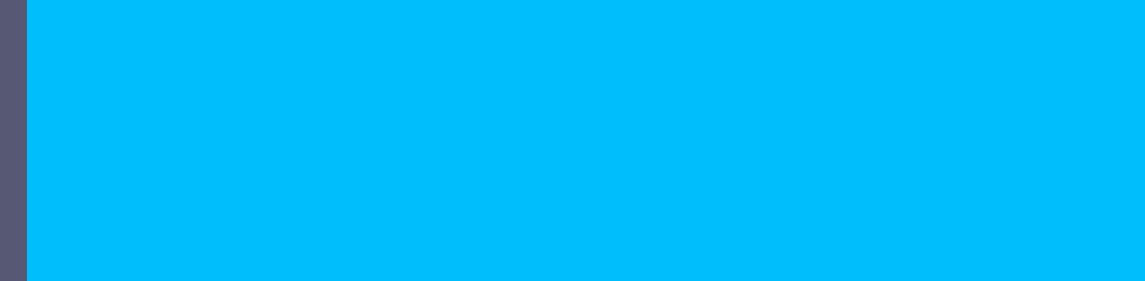 Learning A New Language
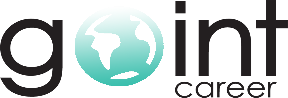 Knowing more than one language helps to focus better and enter information into our brains much more easily.
Learning a new language is when mother-tongue starts to develop. When we begin to learn, we begin to speak our native language much better, our vocabulary increases, we strengthen ourselves in grammar and our reading skills reach stronger levels.
MULTIPLE THINKING
Starting to learn a new language means thinking logically and structurally about the language we learn.
LOGICAL THINKING
MOTHER-TONGUE EMPOWERMENT
IMPROVING QUICK LEARNING
Learning a foreign language means being much more careful about understanding words. That's why you improve your focus skills while learning a foreign language.
Foreign language allows us to improve ourselves in understanding what is being said. A person who has improved understanding will always have the chance to learn faster.
DEVELOPING THE FOCUS SKILL
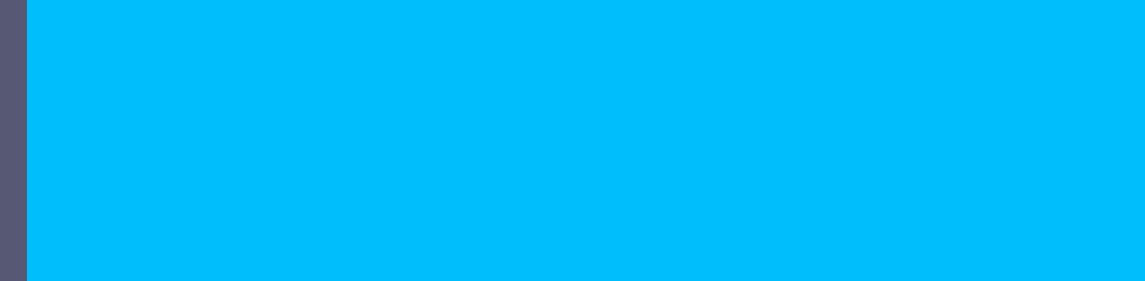 Learning A New Language
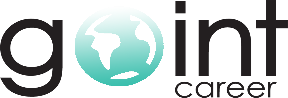 When we speak languages other than the native language, we have to use a different word from the one we use. Even if the time we will spend trying to find this word is too short to be noticed, its usefulness is enormous.
If you know a foreign language, your chances of meeting different worlds, cultures and people increase. You may have the opportunity to meet quality writers and books throughout our life. For this, you must have a foreign language.
CREATIVE THINKING
The globalizing world day by day brings with it the need to know a language. Every new language you know means a job opportunity for you.
DIFFERENT WORLDS
JOB OPPURTUNITIES
Learning a foreign language can delay or even prevent Alzheimer's disease and dementia for about 4.5 years. Speaking more than one language increases the neural pathways in the brain and therefore enables information to be processed better in the brain.
Every new word you add to yourself while learning a new language is considered a success for you. Every new language learned is a new success. Successes also strengthen your self-confidence.
INCREASES SELF-CONFIDENCE
PREVENTS DISEASES
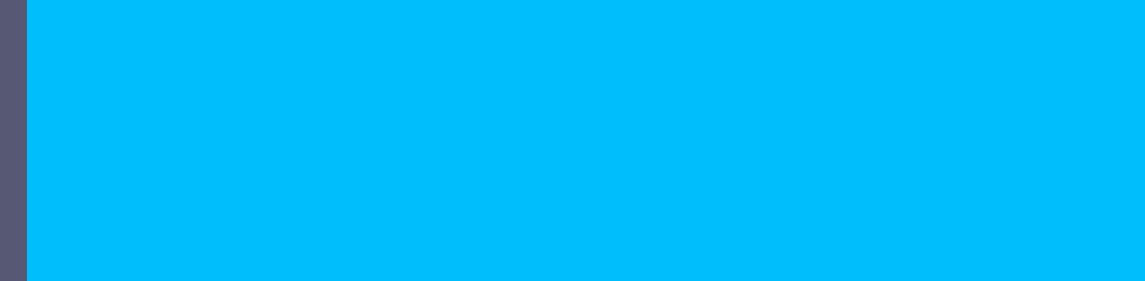 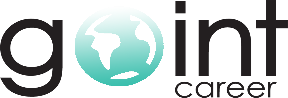 Our Online Courses
If you want to improve yourself by learning a language, however you don't have the chance to go to another country, our online language courses are for you. We regularly offer you intensive language courses at A1 to C1 levels. With these courses, you have the chance to learn English, German, Chinese, Spanish, Ottoman Turkish and Turkish languages. The biggest advantage of our online courses is that you can attend your lessons whenever you want, via live video conference. You are always in contact with the teachers and you can ask them your questions. Our philosophy is to prove the quality of our courses and to enable our students to achieve their goals in the best possible way. Our team is always at your service for this. Our courses are not only foreign language oriented. In addition to these, we also teach chess lessons.
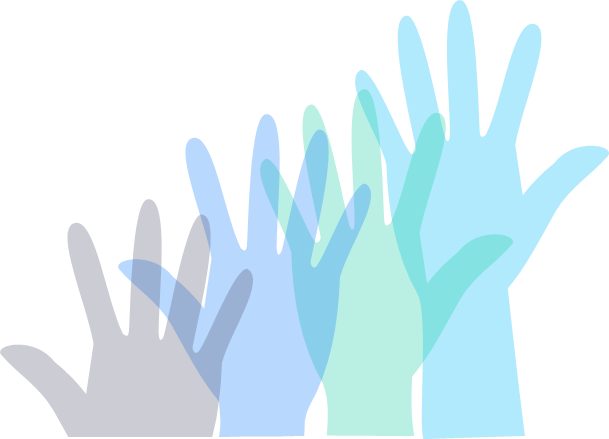 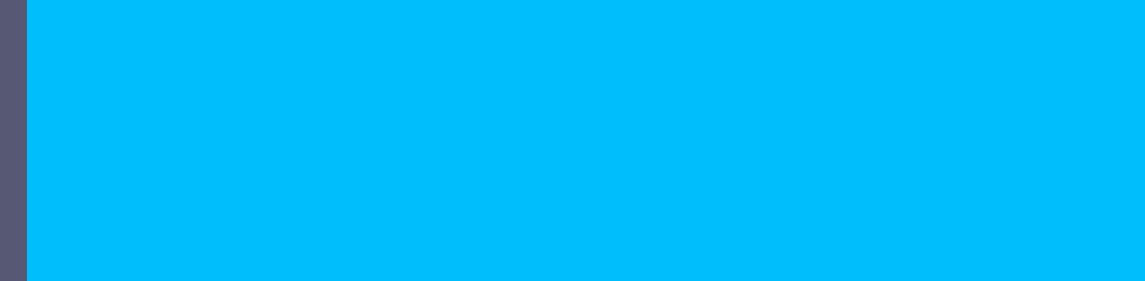 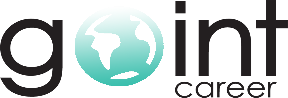 Economic Package
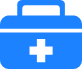 We make your university registration with your high school diploma and Yos exam result and send you the pre-acceptance document as soon as possible through Goint Career.
The diploma equivalency process is the equivalence examination of the diploma of education abroad and the diploma in the Turkish education system. Your equivalence process is done by us for you.
Health insurance will be meticulouly done for you by our contracted insuance companies. The insurance period is 1 year, and the fee belongs to us.
.
As Go-Int-Career, we provide consultancy services regarding the necessary document arrangements during the visa application process.
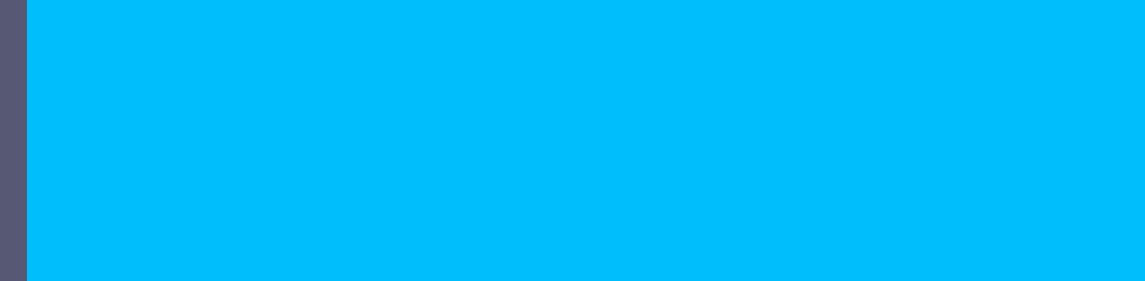 Economic Package
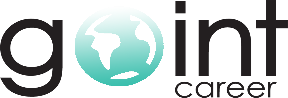 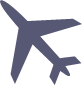 As Go-int-Career, when you go to make TOMER registration, we provide consultancy services about what documents are required and where and how the procedure will be carried out. Each student placed with a high school diploma is required to take at least two courses and our students will have the opportunity to pay the Tomer fee at a discount.
We reserve the most suitable ticket for you, saving you from the stress of searching for tickets and wasting time.
As a Go-int-Career, we carefully prepare the necessary documents and carefully conduct the entire residence permit process, including the residence appointment.
Our general consultancy service will last 6 months if the economic package is preferred. In this process, we are happy to be with our students and to offer our services to them. Moreover, we can advise you on finding a dormitory and provide consultancy
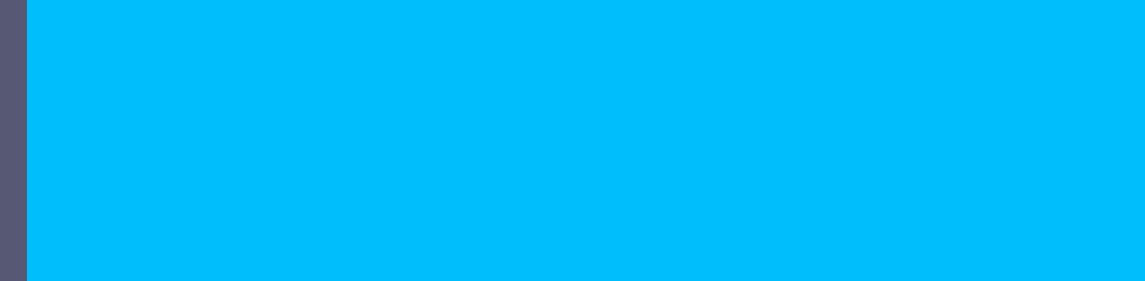 Economic Package
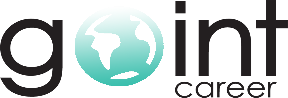 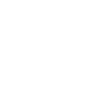 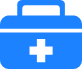 There are one, two and three rooms in your dormitory. You have your own bathroom, toilet, desk and garden, pool, gym, unlimited internet. Also, breakfast and dinner are free. You can reach the school by the school bus and on foot in 5-10 minutes. We can advise you on finding a dormitory and provide consultancy.
We provide foreign language course consultancy for students who will study their departments in English. For students who do not want to study English Prep School, we provide consultancy services about the placement  test and the exemption exam.
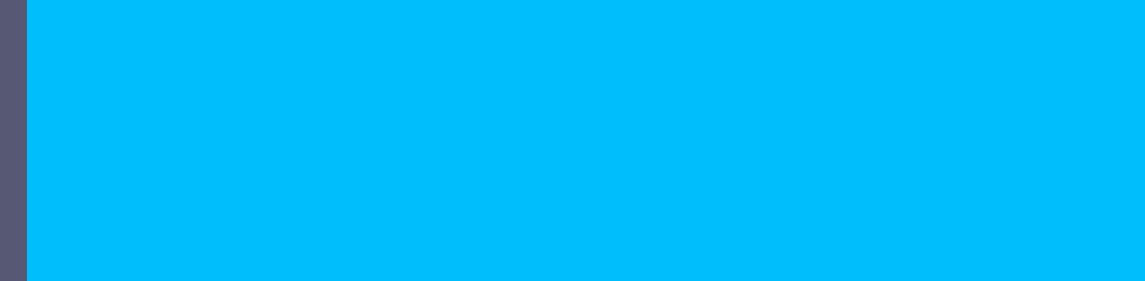 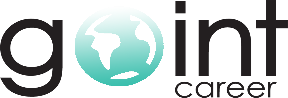 Standard Package
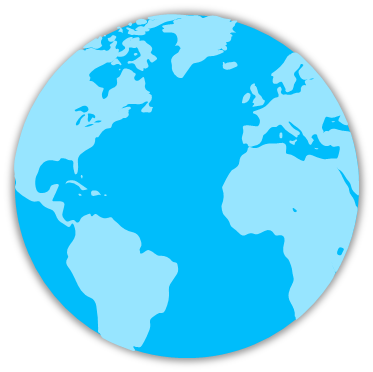 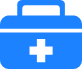 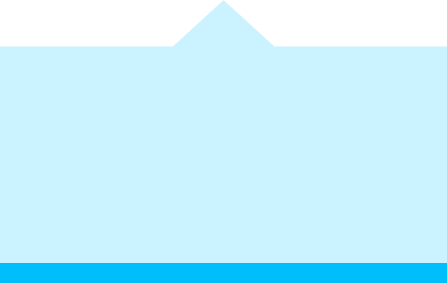 Equivalence
Visa Consultancy Services
Health Insurance
University Admission
Health insurance will be meticulouly done for you by our contracted insuance companies. The insurance period is 1 year, and the fee belongs to us.
.
We make your university registration with your high school diploma and Yos exam result and send you the pre-acceptance document as soon as possible through Goint Career.
The diploma equivalency process is the equivalence examination of the diploma of education abroad and the diploma in the Turkish education system. Your equivalence process is done by us for you.
.
As Go-Int-Career, we provide consultancy services regarding the necessary document arrangements during the visa application process.
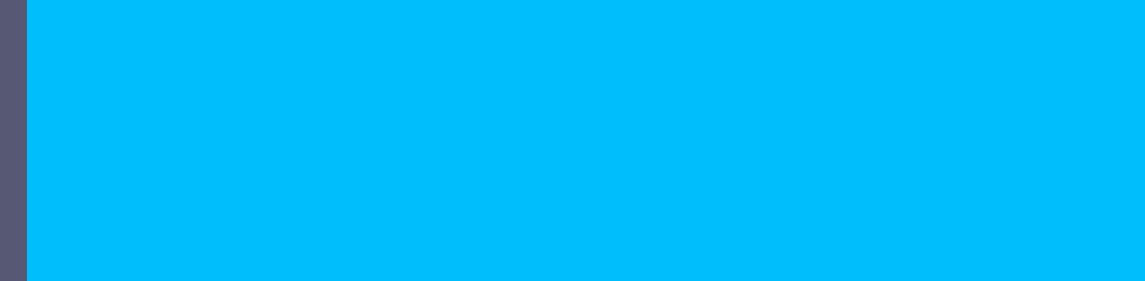 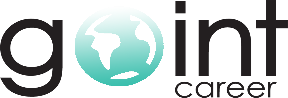 Standard Package
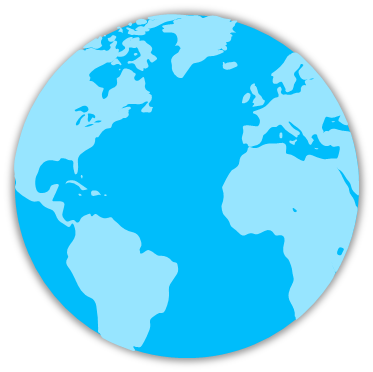 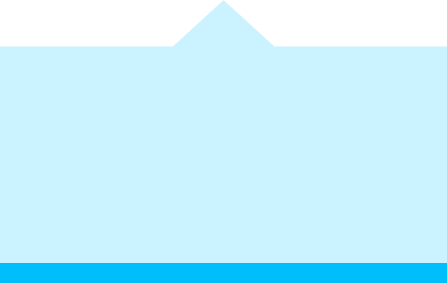 As Goint Career, we will provide you with consultancy services regarding what documents are required when you go to the Tomer registration and where and how the transactions will be carried out. Each student placed with a high school diploma is required to take at least two courses and our students will have the opportunity to pay the Tomer fee at a discount. We paid  for the first 3 courses.
General Consultancy Services
Residence Permit Consulting Service
Tömer Consultancy
Transportation
When students come to Turkey meet at the airport by our teammates. They help the student reach the city where students will go. If there are at least five students, transportation to the destination is provided comfortably with our private vehicle. For students less than 5 bus tickets will be provided.
Our general consultancy service will last for 1 year if the standard package is preferred. In this process, we are happy to be with our students and to offer our services to them. Moreover, we pay for the first 6-month.
As a Go-int-Career, we carefully prepare the necessary documents and carefully conduct the entire residence permit process, including the residence appointment.
.
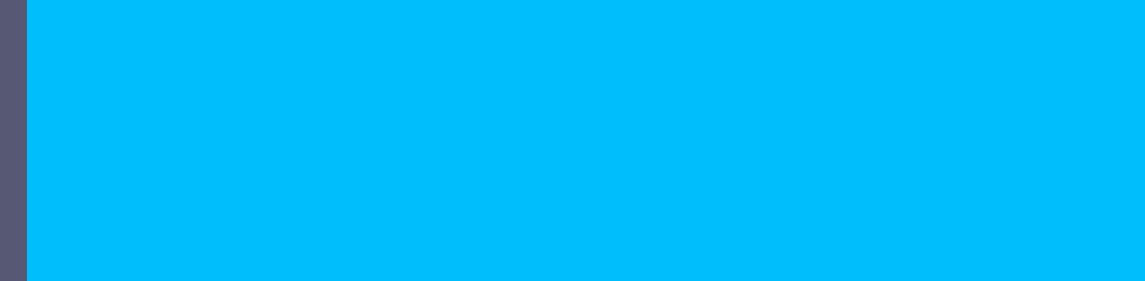 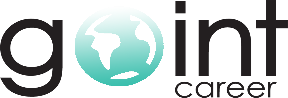 Standard Package
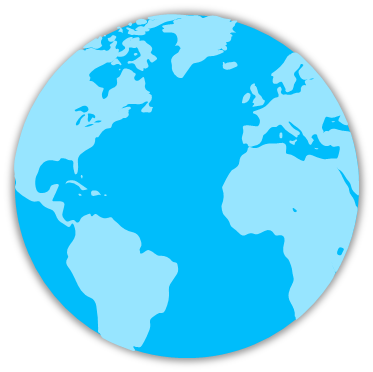 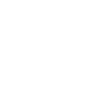 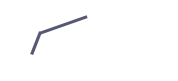 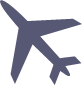 There are one, two and three rooms in your dormitory. You have your own bathroom, toilet, desk and garden, pool, gym, wireless unlimited internet. Also, breakfast and dinner are free. You can reach the school by school bus and on foot in 5-10 minutes. The 6-month dormitory payment is made by us for you.
Language Courses Consultancy
Booking Flight Tickets
Dormitory Consultancy
We reserve the most suitable ticket for you, saving you from the stress of searching for tickets and wasting time.
We provide foreign language course consultancy for students who will study in English. For students who do not want to study English, we provide consultancy services about the placement  test and the exemption exam.
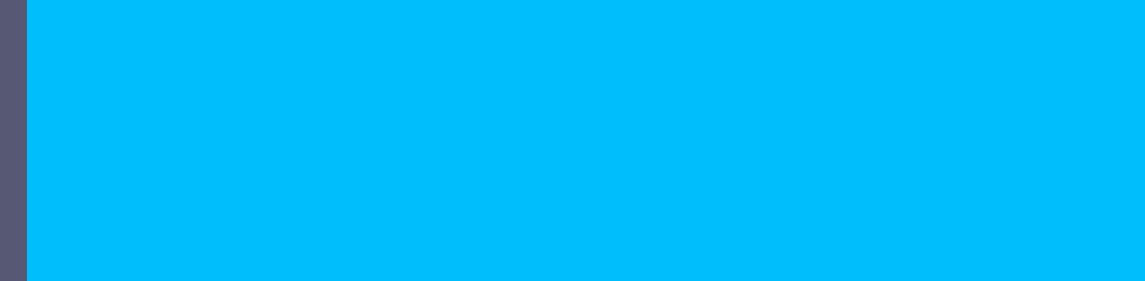 VIP Package
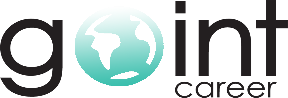 Residence Permit Consultıng
University Admission
Equlivalance
Buying
 Flight Tickets
Visa Consultıng
Health Insurance
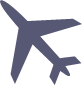 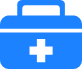 With your high school diploma or Yos exam result, we register at the university and send you the pre-acceptance document as soon as possible with the privilege of Goint Career.
The diploma equivalency process is the equivalence examination of the diploma of education abroad and the diploma in the Turkish education system. Your equivalence process is done by us for you.
As Go-Int-Career, we provide consultancy services regarding the necessary document arrangements during the visa application process. Your visa fee is paid by us.
Your health insurance will be meticulously made for you by our contracted insurance companies. The insurance period is 1 year and the cost is paid by us for you.
As Go-int-Career, we carefully prepare the necessary documents and carefully carry out the entire residence permit process, including the residence appointment. The residence fee is paid.
We buy the most suitable ticket for you, saving you from the stress of searching for tickets and wasting time.
.
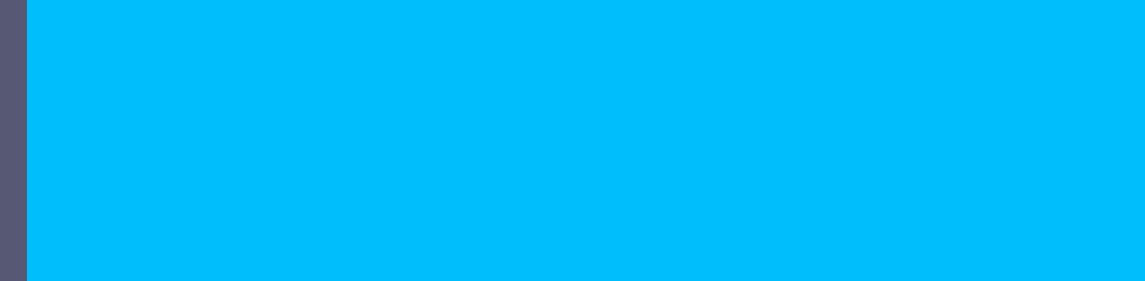 VIP Package
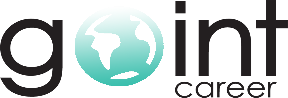 Foreign
 Language Courses Consultancy
Translation And Notarizatıon
Tomer Consultancy
General Consultancy Service
Dormitory Consultancy
Transportation And Reception
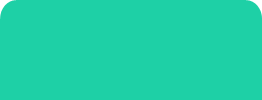 There are one, 2 and 3 rooms in your dormitory.  You have your own bathroom, toilet, desk and garden, pool, gym, unlimited internet. Also, breakfast and dinner are free. You can reach the school by school bus and on foot in 5-10 minutes. The 10-month dormitory payment is made by us for you.
We provide foreign language course counseling for students who will study their department in English, and for students who do not want to study English preparation, we provide consultancy services regarding the level determination exam and the exemption exam.
Translation and notarized preparation of the documents (passport, diploma and transcript) that will be required during the certain registration period are done by us and we pay the fee.
When students come to Turkey meet at the airport by our teammates. They help the student to reach the city which students will go to. If there are at least five students, transportation to the destination is provided comfortably with our private vehicle. For students less than five, bus tickets are purchased by us.
As Goint Career, we help student register for TOMER and where and how to proceed. Each student placed with a high school diploma is required to take at least two courses and our students will have the opportunity to pay the Tomer fee at a discount. 5 courses Tomer payment for you is paid by us.
.
Our general consultancy service will last for 1 year if the VIP package is preferred. In this process, we are happy to be with our students and to offer our services to them
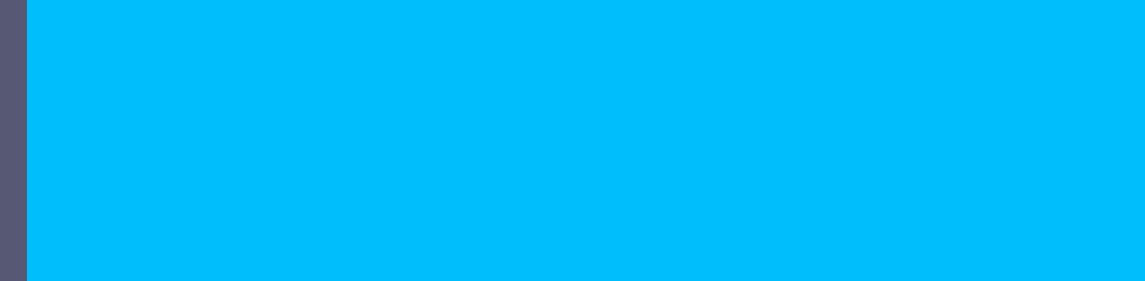 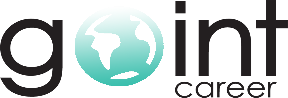 VIP 2 Package
Equivalance
Visa Consulting
University Admission
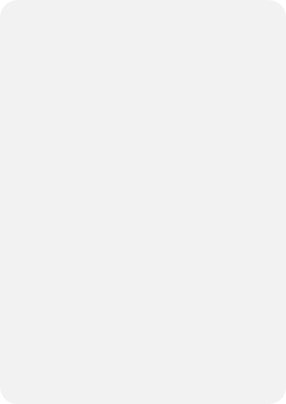 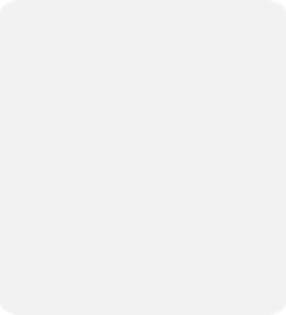 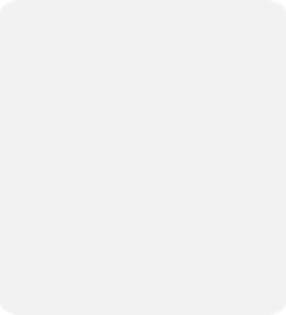 The diploma equivalency process is the equivalence examination of the diploma of education abroad and the diploma in the Turkish education system. Your equivalence process is done by us for you.
Your health insurance will be meticulously made for you by our contracted insurance companies. The insurance period is 1 year and the cost is paid by us for you.
With your high school diploma or Yos exam result, we register at the university and send you the pre-acceptance document as soon as possible with the privilege of Goint Career
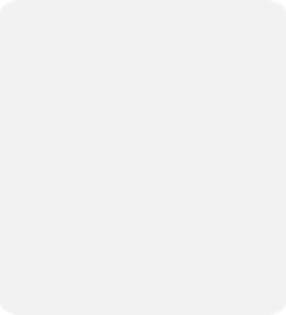 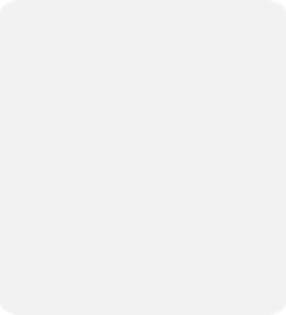 Residence Permit Consulting
Health Insurance
As  Go-int-Career, we carefully prepare the necessary documents and carefully carry out the entire residence permit process, including the residence appointment. The residence fee is paid.
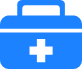 .
As Go-int-Career, we provide consultancy services regarding the necessary document arrangements during the visa application process. Your visa fee is paid by us.
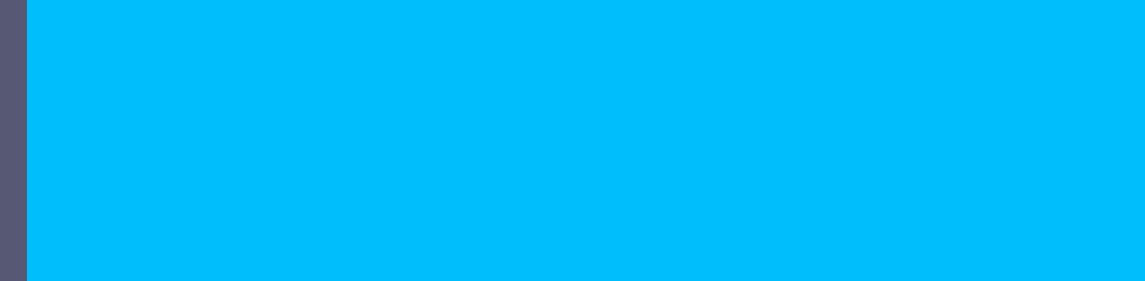 VIP 2 Package
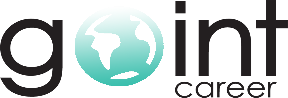 Tomer Consultancy
Translation and Notarization
Buying Flight Tickets
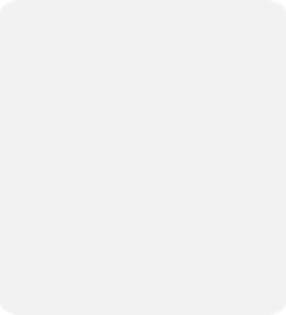 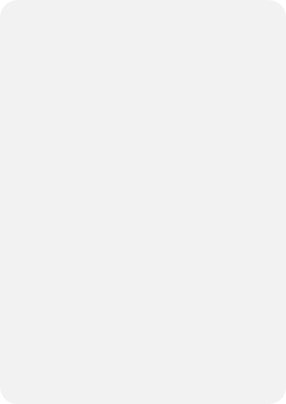 When students come to Turkey meet at the airport by our teammates. They help the student to reach the city which students will go to. If there are at least five students, transportation to the destination is provided comfortably with our private vehicle. For students less than five, bus tickets are purchased by us.
Translation and notarized preparation of the documents (passport, diploma and transcript) that will be required during the certain registration period are done by us and we pay the fee.
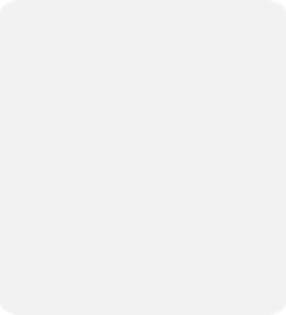 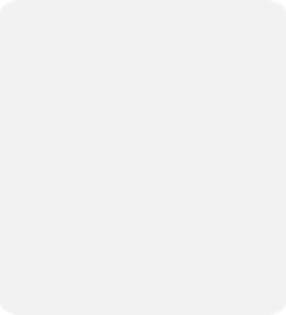 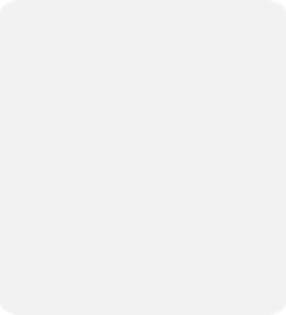 As Goint Career, we help student register for TOMER and where and how to proceed. Each student placed with a high school diploma is required to take at least two courses and our students will have the opportunity to pay the Tomer fee at a discount. 5 courses Tomer payment for you is paid by us.
.
There are one, 2 and 3 rooms in your dormitory.  You have your own bathroom, toilet, desk and garden, pool, gym, unlimited internet. Also, breakfast and dinner are free. You can reach the school by school bus and on foot in 5-10 minutes. The 10-month dormitory payment is made by us for you.
We buy the most suitable ticket for you, saving you from the stress of searching for tickets and wasting time.
Dormitory Consulting
Transportation And Reception
.
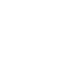 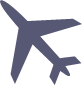 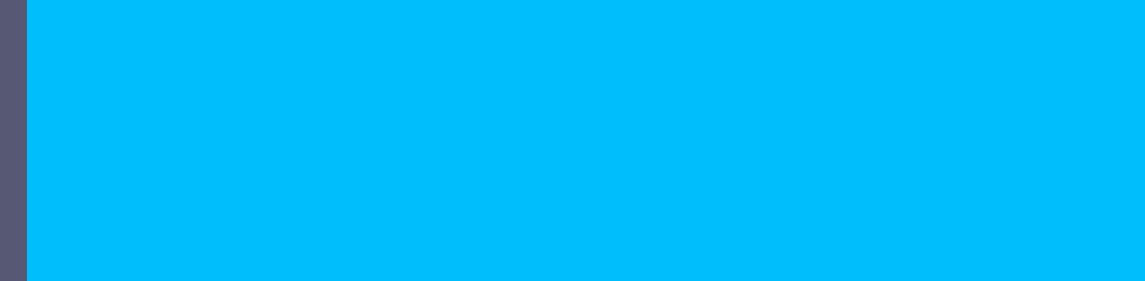 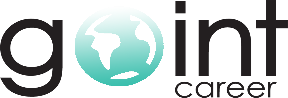 VIP 2 Package
Foregin Language Courses Consultancy
English Course
General Consulting
We provide foreign language course counseling for students who will study their department in English, and for students who do not want to study English preparation, we provide consultancy services regarding the level determination exam and the exemption.
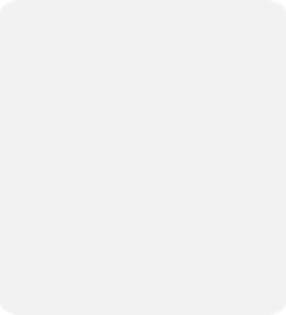 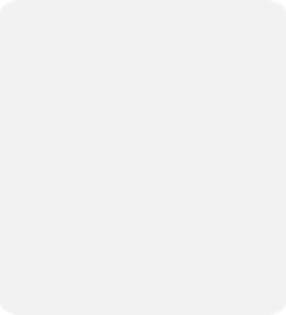 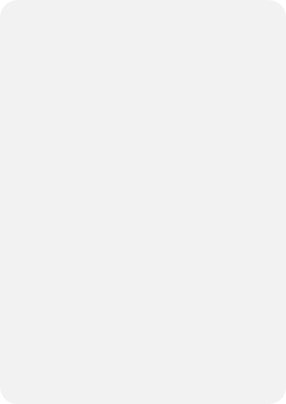 Our general consultancy service will last for 1 year if the VIP package is preferred. In this process, we are happy to be with our students and to offer our services to them
For our students who want to take English courses, 4 course fees are paid by us for the language course we have contracted.
.
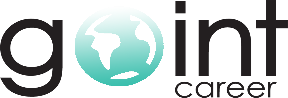 GOINTCAREER OVERSEAS CONSULTANCY
Contact Information
info@gointcareer.com
www.gointcareer.com
0(370) 502 21 21